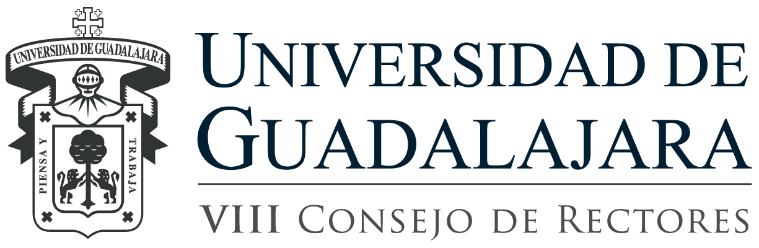 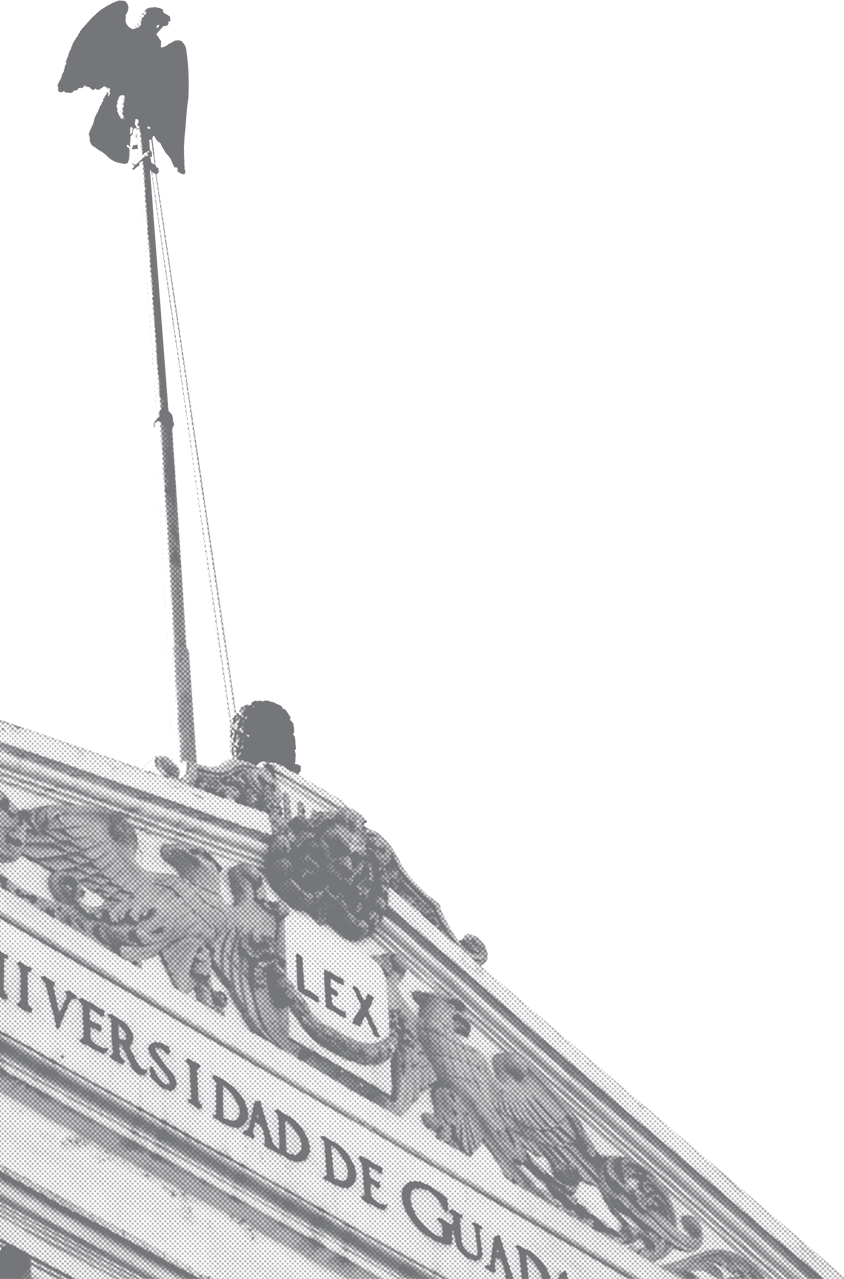 Seguridad en la Red 
Universitaria
Junio de 2014,
INTRODUCCIÓN 
La Coordinación de Seguridad Universitaria, se fijo como meta dar solución de manera integral a los diferentes aspectos concernientes a la inseguridad que padece la Comunidad Universitaria al Interior de sus Planteles y Centros Universitarios.
De igual forma en los entornos y senderos por donde transita nuestra comunidad, lo anterior mediante la Vinculación Institucional con el Gobierno del Estado y Municipios; y así, Generar de forma transversal soluciones integrales a la problemática de inseguridad  aquí planteada.
Lo anterior respaldado con la estrategia de la Difusión y fortalecimiento de la Cultura de Autoprotección, Prevención de riesgos y sensibilización de la problemática de inseguridad, destinada al Fortalecimiento del Desarrollo Humano, mediante los talleres CALMECAC.
Por lo anterior me permito presentar;
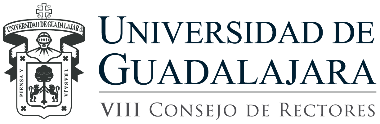 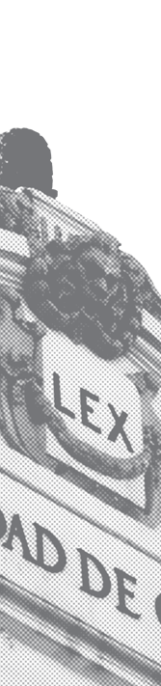 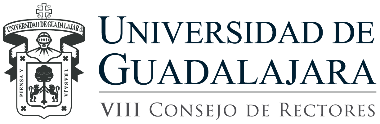 Universidad de Guadalajara/Secretaria General

Coordinación de Seguridad Universitaria.
I N F O R M E  2013.

Acciones, Diagnóstico General, por Centro Universitario y S.E.M.S. 

Estrategias, Proyectos y Obstáculos.
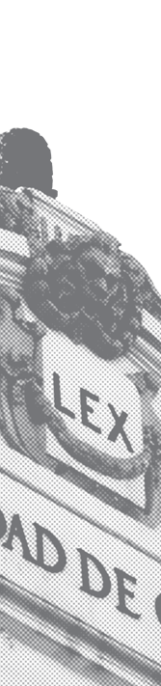 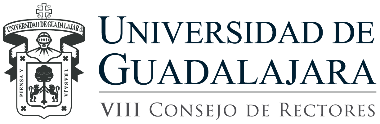 Acciones 2013

Aplicación del programa “Universidad Segura”.

Coordinación con corporaciones policiacas para la contención de conductas delictivas que afectan a nuestra comunidad Universitaria. En 2013 se realizaron; 3,913 Detenciones entre Infractores y delincuentes en los entornos y senderos por donde transita nuestra comunidad.

Se Atendieron Reportes de Extorciones y Secuestros Tripartitas en Coordinación con la Fiscalía General del Estado 

Se gestiono la aplicación del protocolo de emergencia "Usuario Potencial" de la Fiscalía General del Estado, para los Centros Universitarios y Planteles de nuestra Universidad.

Se promovió el uso de Protocolos de Seguridad.
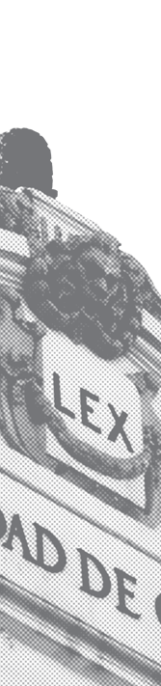 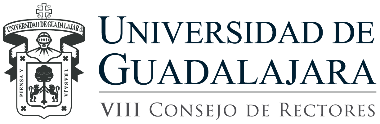 Acciones 2013

Vinculación, Gestión y Captación de Servicios Municipales para la eliminación de factores urbanos de riesgo.

Se realizo la distribución en los planteles y Centros Universitarios, de zona metropolitana de Formatos de Denuncia. 

Capacitación en Talleres  en 2013  a 24,936 personas. Arrojando un Histórico de 2010 a 12 de mayo de 2014 a 54,697.  incrementando las capacitaciones  en el presente año  2014 ya que de febrero a Mayo se llevan 14,790. 

Participación en exposiciones para la Difusión de medidas de prevención urbana y cultura de la denuncia, como  Papirolas, Foros de Seguridad.

.Recuperación de Predios Universitarios Invadidos.

Seguimiento a reportes de Violencia Escolar (bulling)
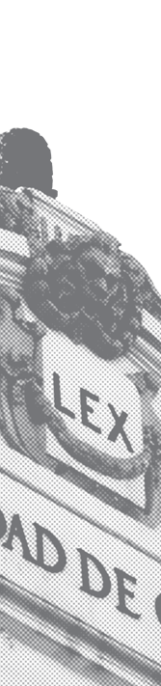 Acciones 2013
Obtención de Recursos derivados del Programa de Apoyo a la Formación Profesional PAFT, DE  A.N.U.I.E.S.

Como parte del seguimiento de los trabajos de la Red de Seguridad en la Región Centro Occidente de la A.N.U.I.E.S. y a invitación de la Universidad de Guanajuato se Capacitó a 250 Docentes de la Universidad de Guanajuato, en Medidas Prevención Urbana y Cultura de la Denuncia.

Como compromiso adquirido en la Red Jalisco Interinstitucional de Prevención Social y Participación Ciudadana de la Fiscalía General del Estado de Jalisco se Capacitó a alumnos y Docentes de COBAEJ, CETIS, CEBETIS, UNIVER, CECITEJ, Primarias  y Secundarias del Estado de Jalisco,  al Ayuntamiento de Guadalajara y Tonala.

Asesoría Externa a Dependencias Estatales y Municipales.
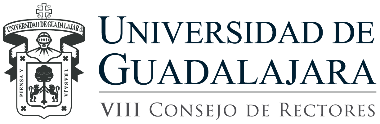 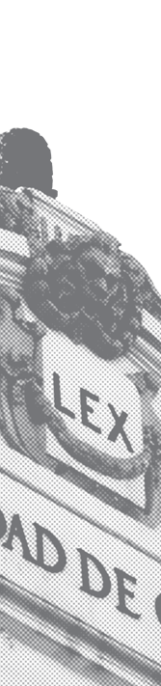 Diagnóstico General de la Universidad de Guadalajara.

 INSEGURIDAD

Cabe destacar que los actos de Inseguridad al Interior de Nuestros Centros Universitarios y Planteles se encuentran acotados y controlados en los General, y en la actualidad se circunscriben  a conductas que con la aplicación de la Normatividad Universitaria tenderán a controlarse.
Se destacan sin ser limitativos; Los siguientes factores  y  conductas que se desarrollan en nuestros entornos inmediatos y  que inciden de forma directa en la seguridad de nuestra comunidad, conductas que se atacan con estrategias coordinadas con las autoridades de los tres niveles de gobierno. A través del programa «universidad Segura»

DETENIDOS en los entornos de los Centros Universitarios y Planteles del S.E.M.S.  3,913
POR DELITO    624.
POR FALTA   3,289.
Principales conductas delictivas y faltas administrativas:
Robo a personas.
Robo autopartes.
Atentados al pudor.
Acoso Sexual.
Venta y Consumo de bebidas alcohólicas. 
Venta y Consumo de drogas.
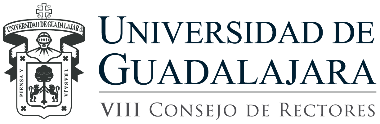 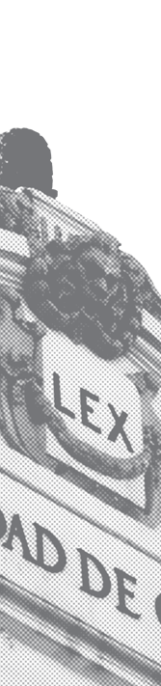 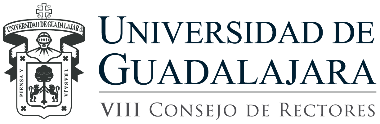 Problemática            Detenidos                   Interna
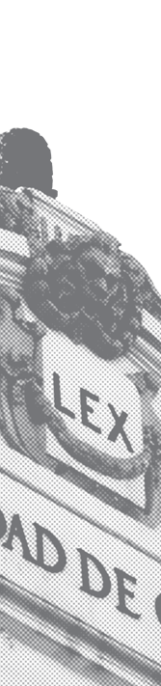 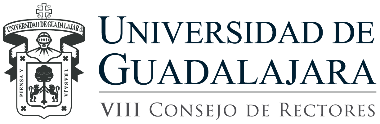 AMBULANTAJE
 Problemática Controlada en lo General.

 La mayoría no cuentan con permiso municipal. no cumplen con las normas mínimas de Higiene y Protección Civil. 
Son foco de inseguridad  ya que se a detectado que los delincuentes se mimetizan en ese tipo de lugares.
No obstante lo anterior se viene trabajando coordinadamente con los Ayuntamientos para el retiro y regularización de los ambulantes, realizándose clausuras y apercibimientos.

  COMERCIOS DE VENTA DE BEBIDAS ALCOHÓLICAS
En los entornos inmediatos de los Centros Universitarios y Planteles del S.E.M.S. Giros comerciales denominados “Micheladas” 

Puntos de Riesgo ante el primer contacto con las drogas de inicio para nuestra comunidad principalmente estudiantil y en específico a nuestros bachilleres, ya que se a detectado que en estos lugares se propicia la distribución de tóxicos de diferentes categorías.
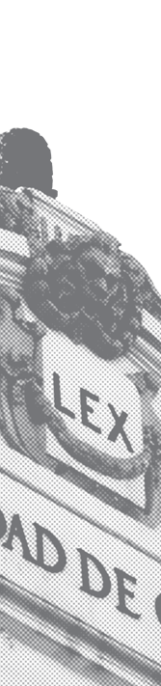 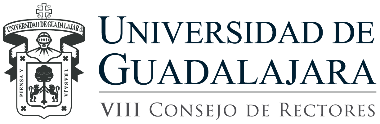 ROBO AL PATRIMONIO UNIVERSITARIO.
	Diagnostico que nos indica las conductas  e incidencias que repercuten en el uso y resguardo de los bienes universitarios. Para con ello sugerir el perfeccionamiento de las normas de la materia. Cabe destacar que el estudio es parcial a la zona metropolitana y solo 2 Centros Regionales teniendo como fuente de información la oficina del Abogado General.






 .
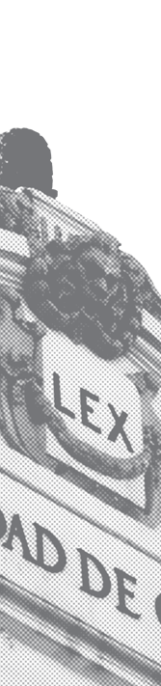 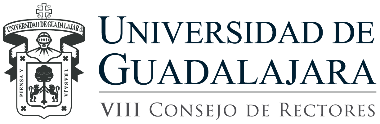 INCIDENCIAS RECURRENTES EN LA UNIVERSIDAD DE GUADALAJARA,
 que repercuten directamente en propiciar actos de inseguridad.

Interna.

 Robo al patrimonio.
Insuficientes Controles de Accesos.
Inconsistencia  para la aplicación de estrategias de seguridad propuestas. (Formatos de denuncia, protocolos de seguridad, talleres preventivos, etc.)  
Criterios fuera de especificaciones de seguridad en la compra de insumos para aplicarlos a la seguridad. (C.C.T.V, cámaras, alarmas, chapas, puertas, etc.)
Criterios inadecuados para la identificación de la problemática de inseguridad.
Inconsistencia en la coordinación de acciones con los grupos de seguridad interna.
 Externa.
 Robo a personas.
Robo autopartes.
Consumo de bebidas embriagantes.
Consumo de drogas.
Ambulantaje no regulados.
Consumo Venta y distribución de Alcohol y Drogas. Incluso a menores de edad. (Narcomenudeo)
Invasiones a predios propiedad de la Universidad.
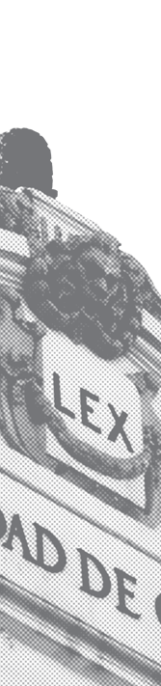 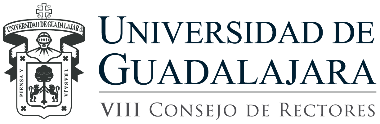 ACCIONES PARA LA ELIMINACION O CONTENCION 
DE LAS INCIDENCIAS ENUMERADAS.

Acciones Internas.

Aplicación del programa “Universidad Segura”
Sanciones Administrativas por el uso Negligente del Patrimonio Universitario.
Regular reglamentariamente los Accesos a  Centros Universitarios y Planteles.
Aplicación de las Normas Universitarias.
Disposición regulatoria para compras en materia de seguridad.
Creación de comités técnicos de seguridad.
Institucionalizar la Coordinación de la Seguridad Interna con la Instancia Encargada de Seguridad de la Universidad.
Comunicación eficaz entre seguridad interna y la Coordinación de Seguridad Universitaria.
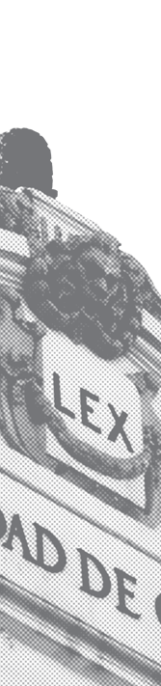 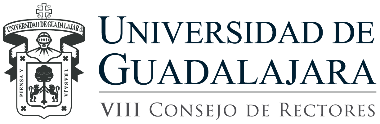 ACCIONES PARA LA ELIMINACION O CONTENCION 
DE LAS INCIDENCIAS ENUMERADAS.
Acciones Externas.

Aplicación del programa “Universidad Segura”
Reuniones de vinculación.
Actividades de eliminación de factores de riesgo.
Operativos coordinados  con instancias municipales para la eliminación de factores urbanos de riesgo.
Implementación institucional de los talleres de cultura de la denuncia y medidas de prevención urbanas. “CALMECAC”
Creación de comités técnicos de seguridad.


ENTORNO SOCIO – DELINCUENCIAL.
 En lo General la Ubicación urbana de la mayoría de nuestros planteles y Centros Universitarios son propicias para la realización de conductas antisociales, en su mayoría con colonias cercanas de alto impacto delictivo.
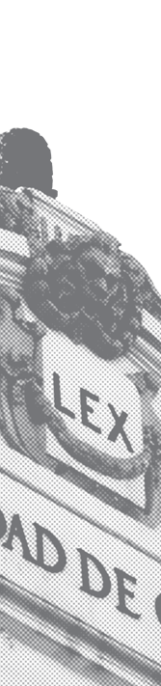 PROYECTOS 2014.

Institucionalizar el programa UNIVERSIDAD SEGURA.
Instalación de Comités Técnicos de Seguridad en Planteles y Centros Universitarios (actualmente hay Instalados solo en C.U.C.E.I.,  C.U.C.S  y  Preparatoria 18)
Continuar con los trabajos en la Red de Seguridad de la Región Centro Occidente de la A.N.U.I.E.S.
Concretar los Proyectos presentados por parte de la Universidad de Guadalajara a la Red Jalisco Interinstitucional de Prevención Social y Participación Ciudadana de la Fiscalía General del Estado de Jalisco.
Formalizar mediante la firma de convenios de colaboración, los apoyos del Estado y  Municipios a la Universidad de Guadalajara mediante el programa UNIVERSIDAD SEGURA.
Continuar con la implementación de los talleres de Cultura de Autoprotección, Prevención de Riesgos y Sensibilización de la problemática de inseguridad.
Supervisión permanente del sistema de seguridad institucional
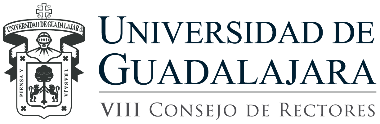 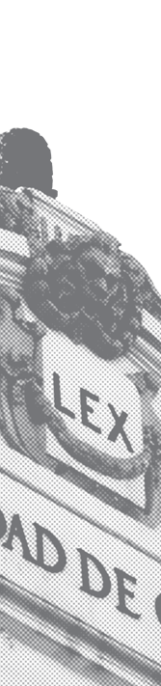 PROYECTOS 2014.

Lograr en la Zona Metropolitana el 100% de la Cobertura del programa UNIVERSIDAD SEGURA
Extender el Programa UNIVERSIDAD SEGURA al interior del Estado.
Promover la autorización del proyecto “BOLSA PARTICIPABLE DE SEGURIDAD”, para la compra de herramientas tecnológicas, Controles de acceso y C.C.TV. en los Centros Universitarios, Sistema de Educación Superior y Dependencias de la Administración Central, etiquetadas solo para aspectos de seguridad. Que detonaría en la disminución de la contratación de elementos de seguridad privada.
Actualización del diagnóstico sobre el robo al patrimonio universitario.
Incremento de la plantilla de expositores para los talleres CALMECAC.
Extender promoción y difusión de las medidas de prevención urbana y cultura de la denuncia, en foros tales como PAPIROLAS, AYUNTAMIENTOS, FIL, ETC. 
Asesorías y capacitación en materia de prevención y seguridad.
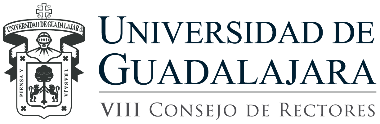 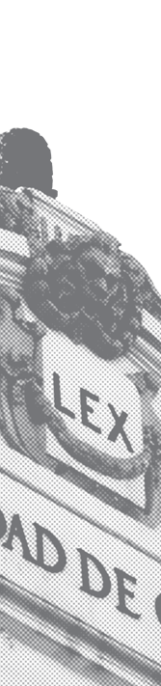 OBSTÁCULOS.

Inconsistencias en la aplicación de estrategias de Seguridad propuestas en algunos Centros Universitarios y Planteles de S.E.M.S.

Inconsistencias en la Compra de material y herramientas para generar condiciones de seguridad en algunos centros universitarios y planteles.

Parcial Aplicación del Programa “Universidad Segura” en Zona Metropolitana, pero iniciando las actividades de este programa en el Interior del Estado.

Personal y Presupuesto Insuficiente para la cobertura total de la Red Universitaria.

Inconsistencias en la coordinación en algunos centros y planteles del S.E.M.S. con la seguridad interna generando confusión en los operativos internos y externos al grado de no aplicar sugerencias operativas, que detonan en incremento de conductas antisociales.

OBSERVACIONES.
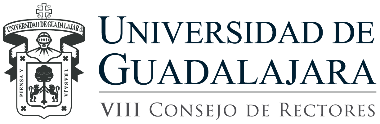 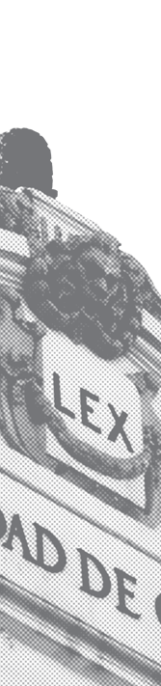 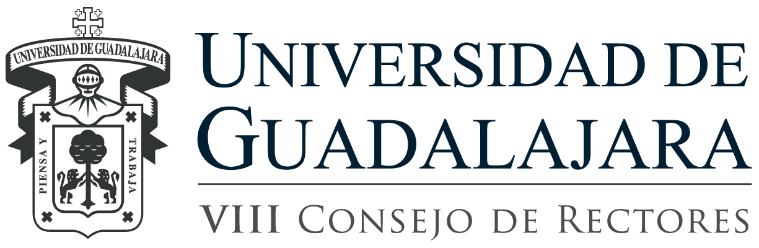 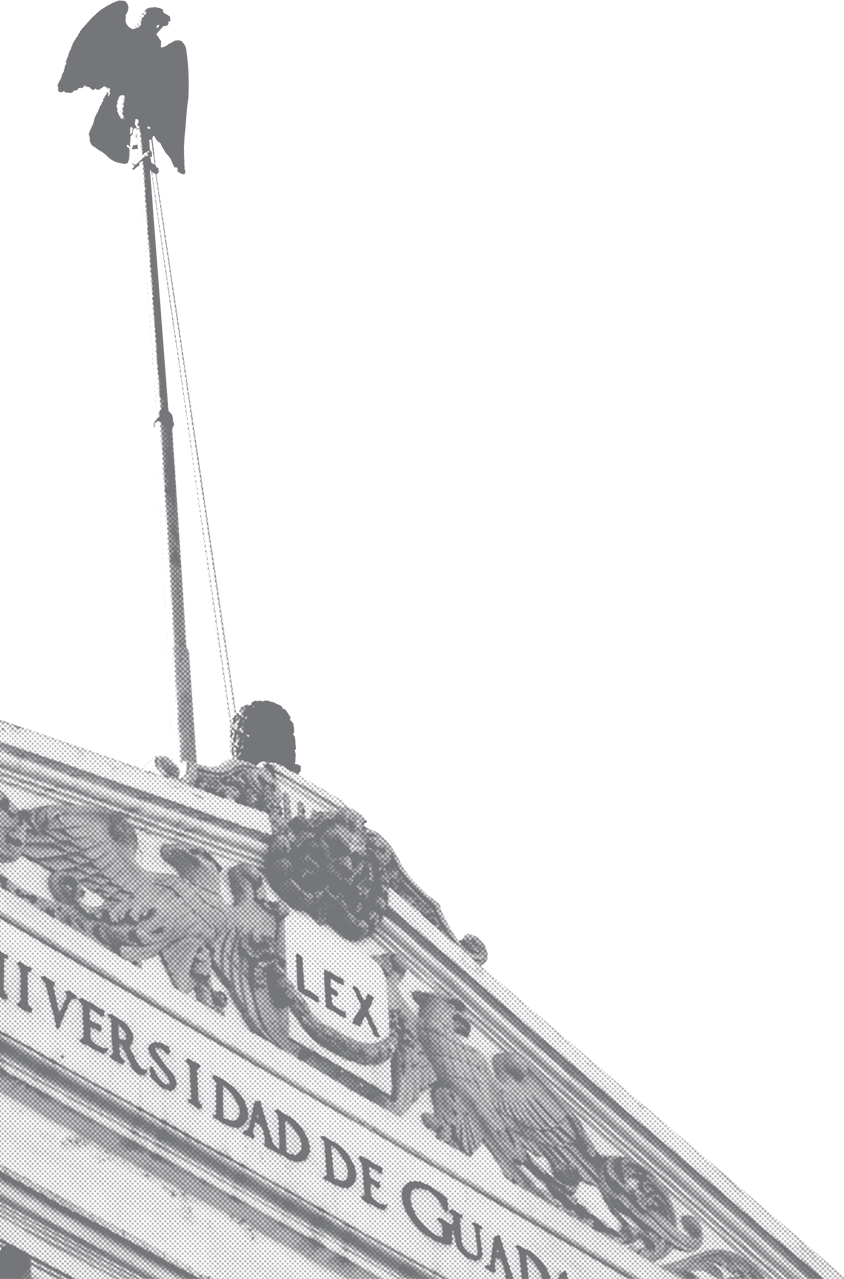 Por su Atención 
Gracias!